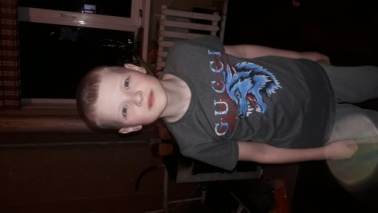 Проект«Моя семья»
Автор:Конев Дмитрий МБОУ Восяховская СОШ»ОЦ»
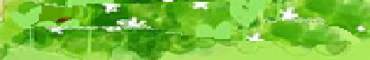 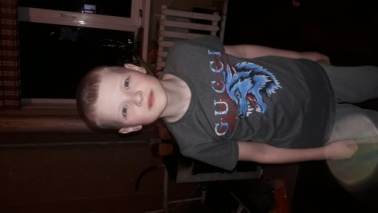 Семья-это самое главное в жизни человека!
Это то, ради чего стоит жить!
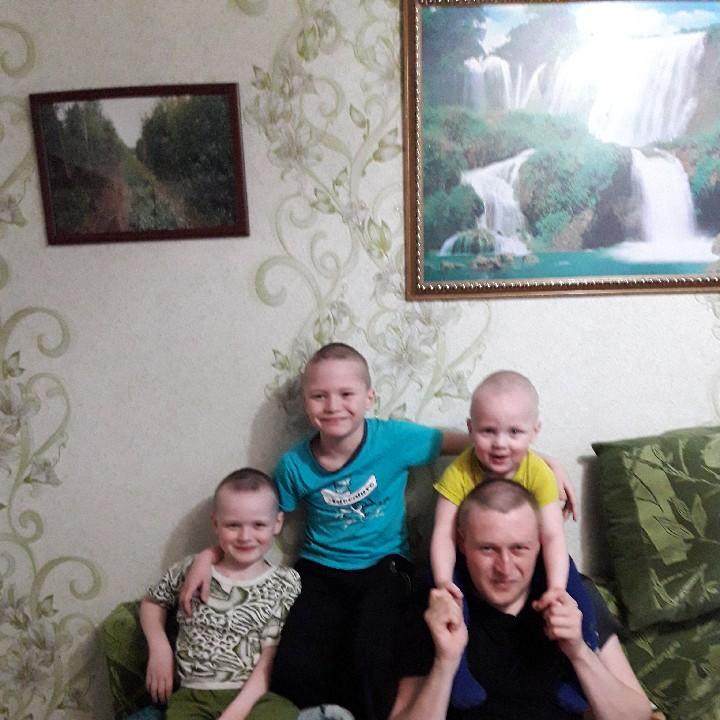 Меня зовут 
          конев дмитрий. 
         Я учусь
       в первом классе. 
     Я люблю рисовать , играть и гулять с друзьями!
Я
Моя мама
Её зовут Ульяна она работает в больнице
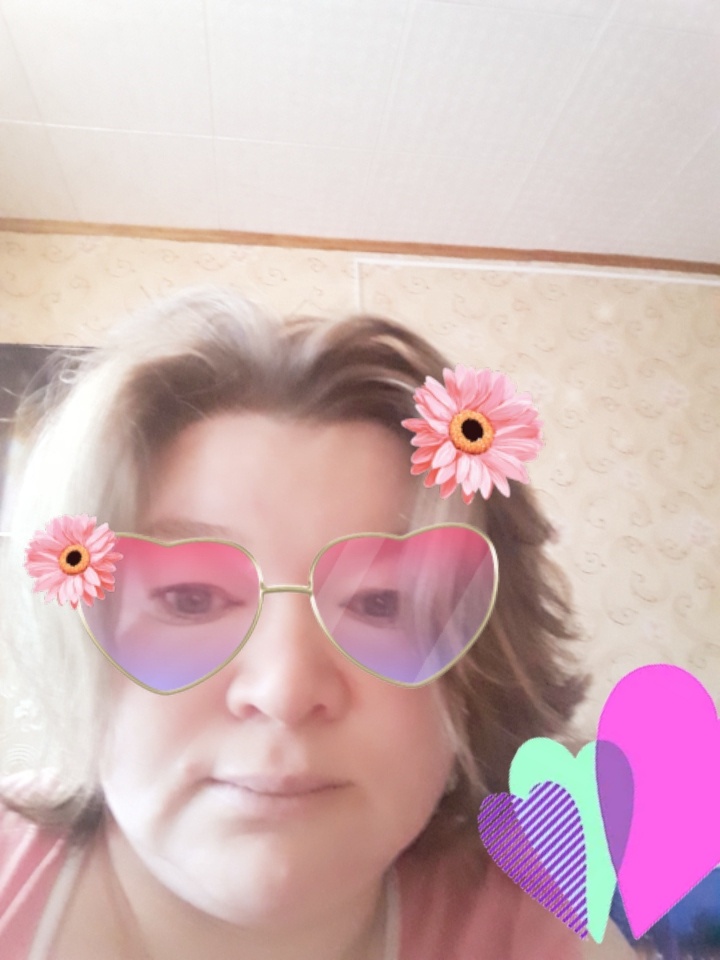 Мой папа
Моего папу зовут Иван. 
Он работает в школе .
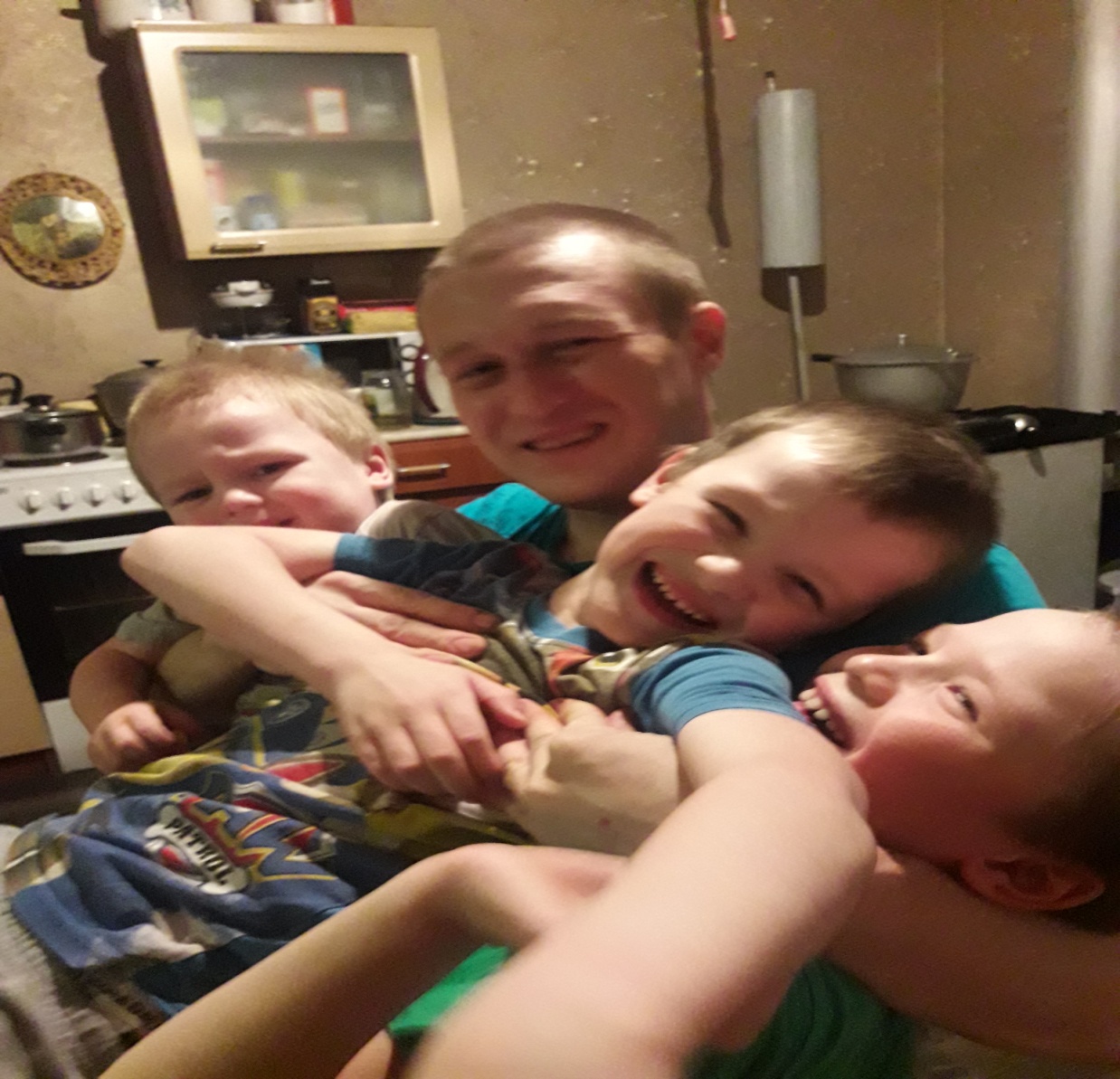 Папа всегда спросит как у меня дела в школе, и поможет мне выучить уроки.
А ещё, мы с ним весело играем.
Мой старший брат Андрей
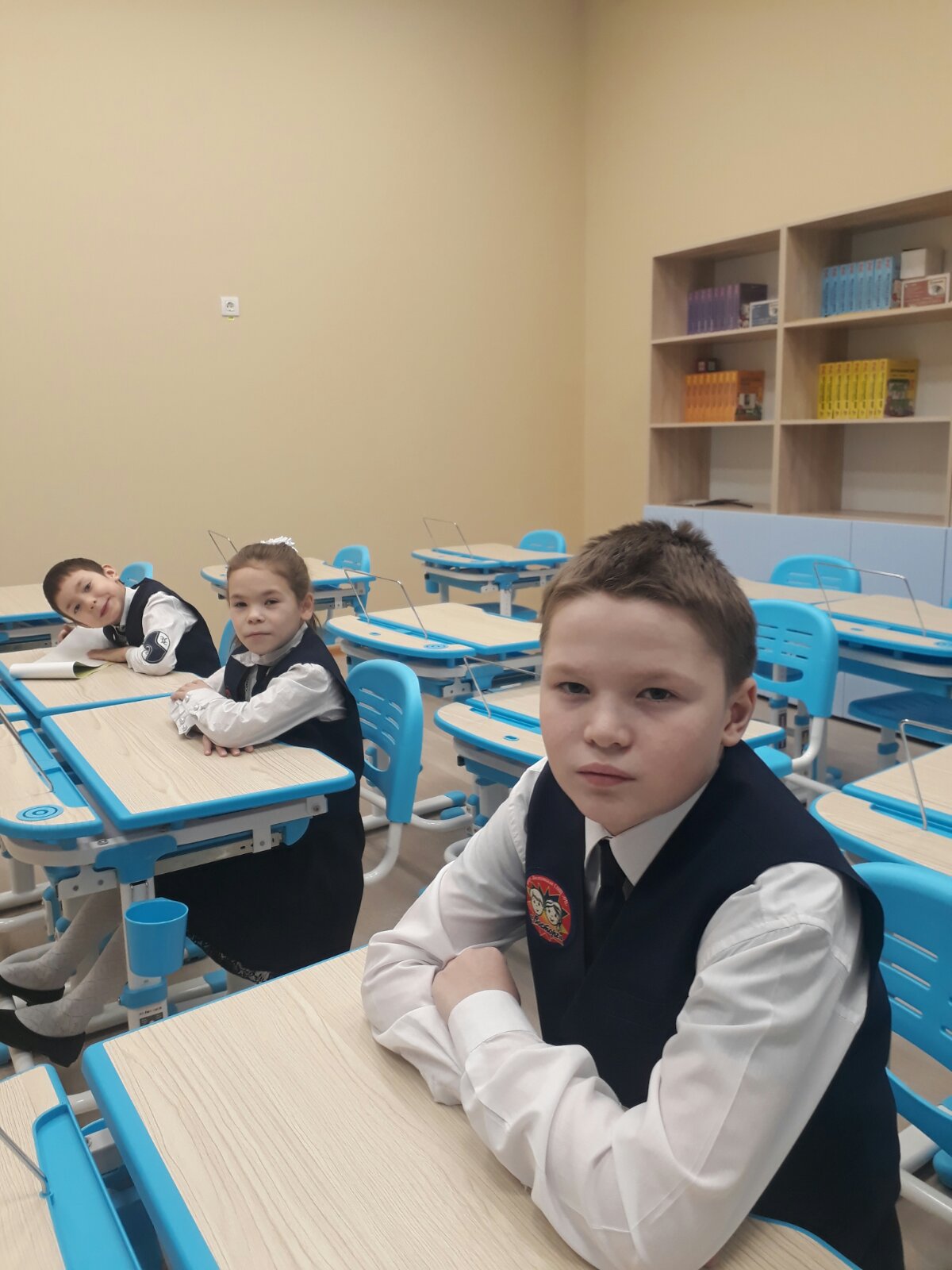 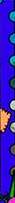 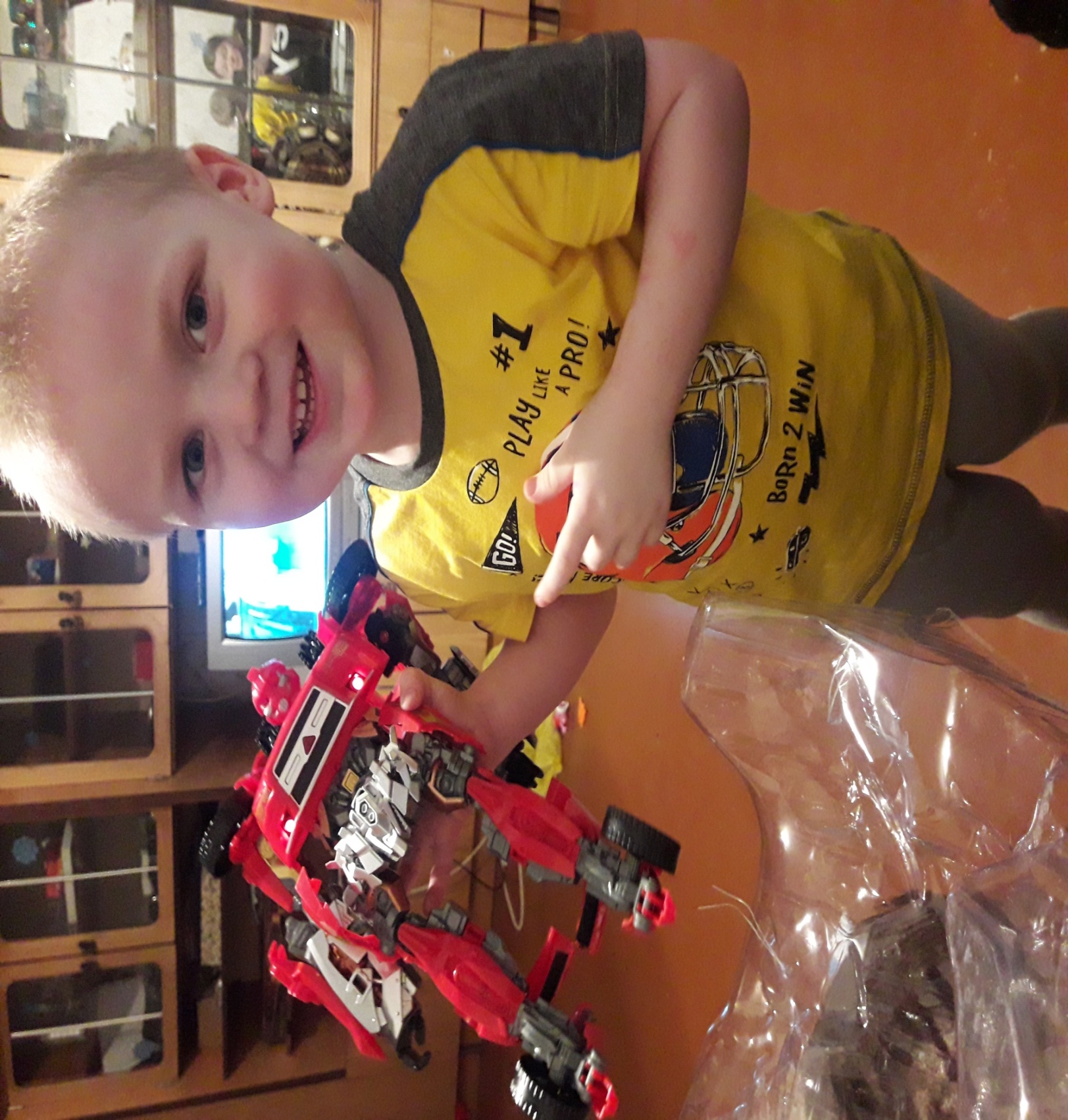 Мой младший брат Кирилл
Мои праздники
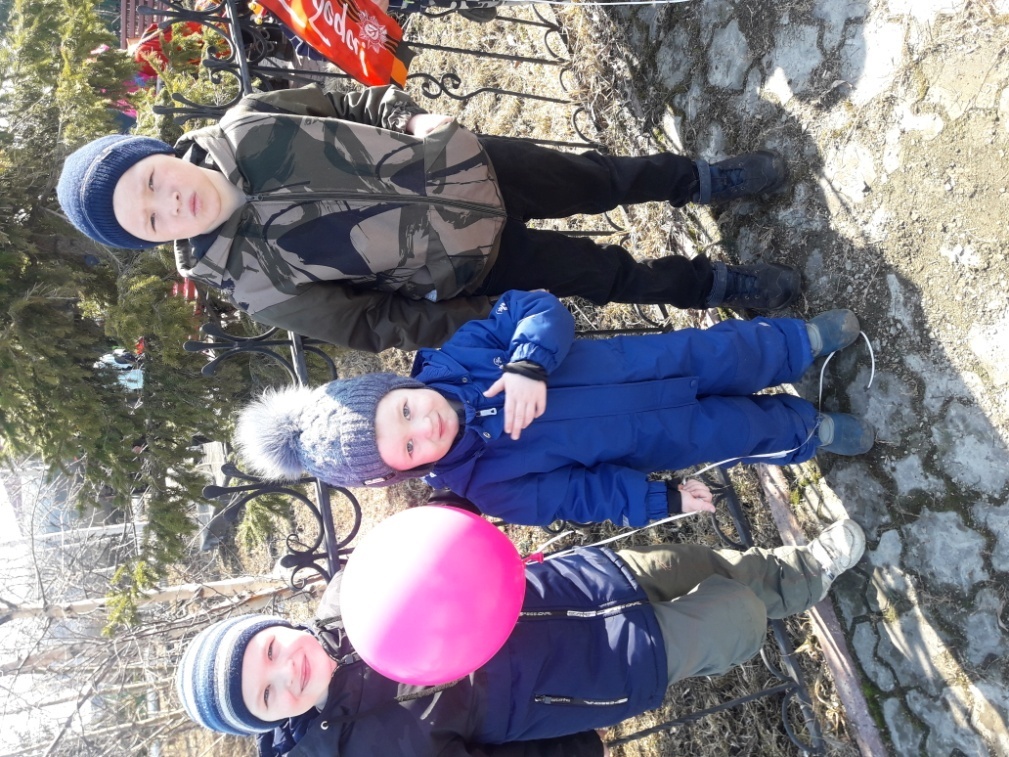 Выпускной в саду
9 мая
Так мы отдыхаем и играем
А это мои друзья